DATOS Estadísticos
Atención a usuarios
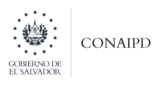 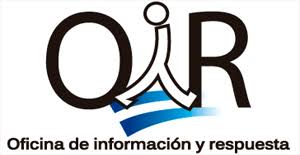